24-25 FAFSA Expectations & Top 10 Changes
Issues
Molly Flesher-Sanderson
University of St. Thomas
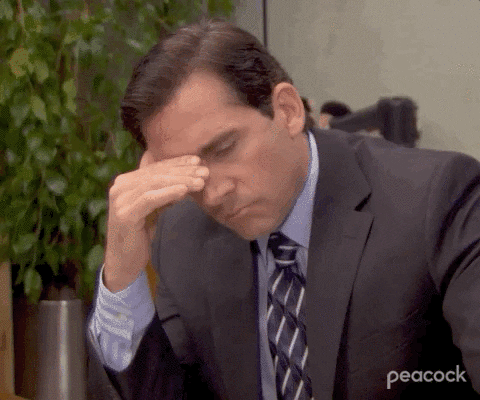 AGENDA
FAFSA Updates
StudentAid.gov Accounts
Consent & Approval to Transfer FTI
Unusual Circumstances/Dependency
Changes to Pell Grant
FAFSA Issue Alerts
Income Protection Allowance
3
FAFSA Updates - Contributors
Married parents, filing jointly = one contributor
Married parents, filing separately = two contributors
Unmarried living together = two contributors
Divorced/separated = use parent wizard
Parent who financially supports student more than 50%. Child support is considered support from the parent paying the funds
50/50 split? Parent who had higher 2022 AGI
If parent is remarried, must include step-parent as a second contributor
FAFSA Updates
Can include up to 20 colleges
No more save key
Demographic questions 
For research only and do not affect eligibility 
Required to complete the FAFSA but can choose “prefer not to answer”
Reject code will appear if students do not select any answers
Information is not sent to schools
5
Studenaid.gov accounts
Everyone contributing you’re the FAFSA must have their own StudentAid.gov account
Contributors without an SSN, will be able to create an FSA ID and electronically sign their portion
1-4 identity questions via TransUnion
Results page – if failed, will need to contact FSAIC. 
Provide proof of identity and attestation form
6
Consent & approval to transfer Federal Tax information
All contributors must provide consent to have their tax information directly transferred to the FAFSA
Required even if contributor does not file taxes
If consent is not provided, student will be ineligible for federal student aid, even if the information is manually entered
If a parent is unwilling to participate, student can indicate on FAFSA that they would like to be considered for unsub loans only
Unusual Circumstance & Dependency
7
Federal aid available to those who cannot provide parent information due to special/unusual circumstances
Simplified questions related to homelessness, foster youth, and other unusual circumstances
Students can be granted a “provisionally independent” status to complete FAFSA without parent info
Professional judgement for number in college
Must demonstrate documented financial hardship
8
Changes to Pell Grant
New formulas link eligibility to family size, household income, and federal poverty level
Financial Need = COA – SAI - OFA
Separate calculation from SAI
Max and Min Pell
For some, Pell Grant will only be calculated based on tax information and federal poverty guidelines
For others, it may also use the calculated SAI
Year-round Pell no longer requires half-time enrollment
9
More changes to Pell grant
Less then full-time Pell
Reduced in direct proportion to the credits the student is enrolled
Percentage rather than brackets
Enrollment Intensity (Pell by the credit hour)
Access expanded to include students who are confined or incarcerated and enrolled in an approved Prison Education Program
Iraq/Afghanistan Service Grant & Children of Fallen Heroes
10
Combined the two programs into one
Students are automatically eligible for Max Pell
SAI doesn’t change
Students identified through FAFSA
School must verify eligibility & report through the Partner Portal
FAFSA Issue Alerts
11
RESOLVED
RESOLVED
FAFSA Issue Alerts
12
RESOLVED
FAFSA Issue Alerts
13
Income Protection Allowance
Amount of income that isn’t considered in SAI calculation
Percentages set aside based on “current” cost of living and poverty guidelines
ED has not made any inflation adjustments in the 24-25 calculation, but plans to
How might this affect students and schools?
Common error
FAFSA Resources
studentaid.gov
NASFAA
MAFAA
MN Office of Higher Education
FSA Resources
Financial Aid Offices
FSA Help Line/Aidan ?
FAFSA Issue Alerts
FAFSA Better Future Webinar Series
Questions??
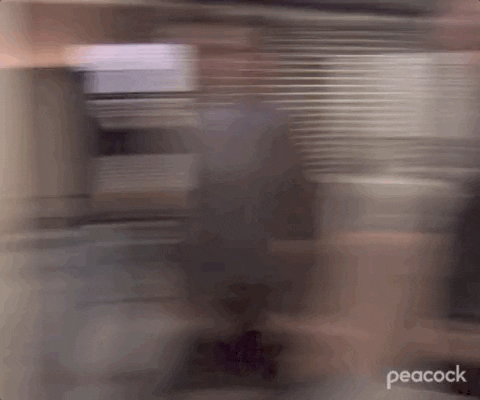 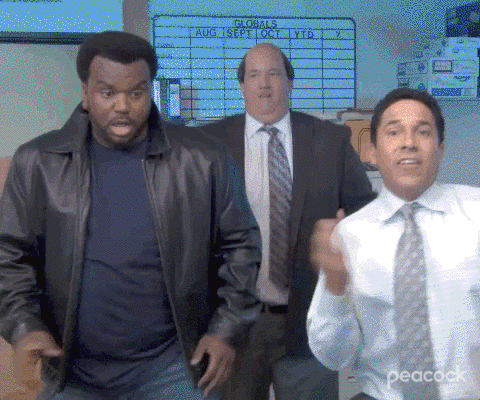 Molly Flesher-Sanderson

Email: molly.flesher-Sanderson@stthomas.edu
Phone: 651-962-6584